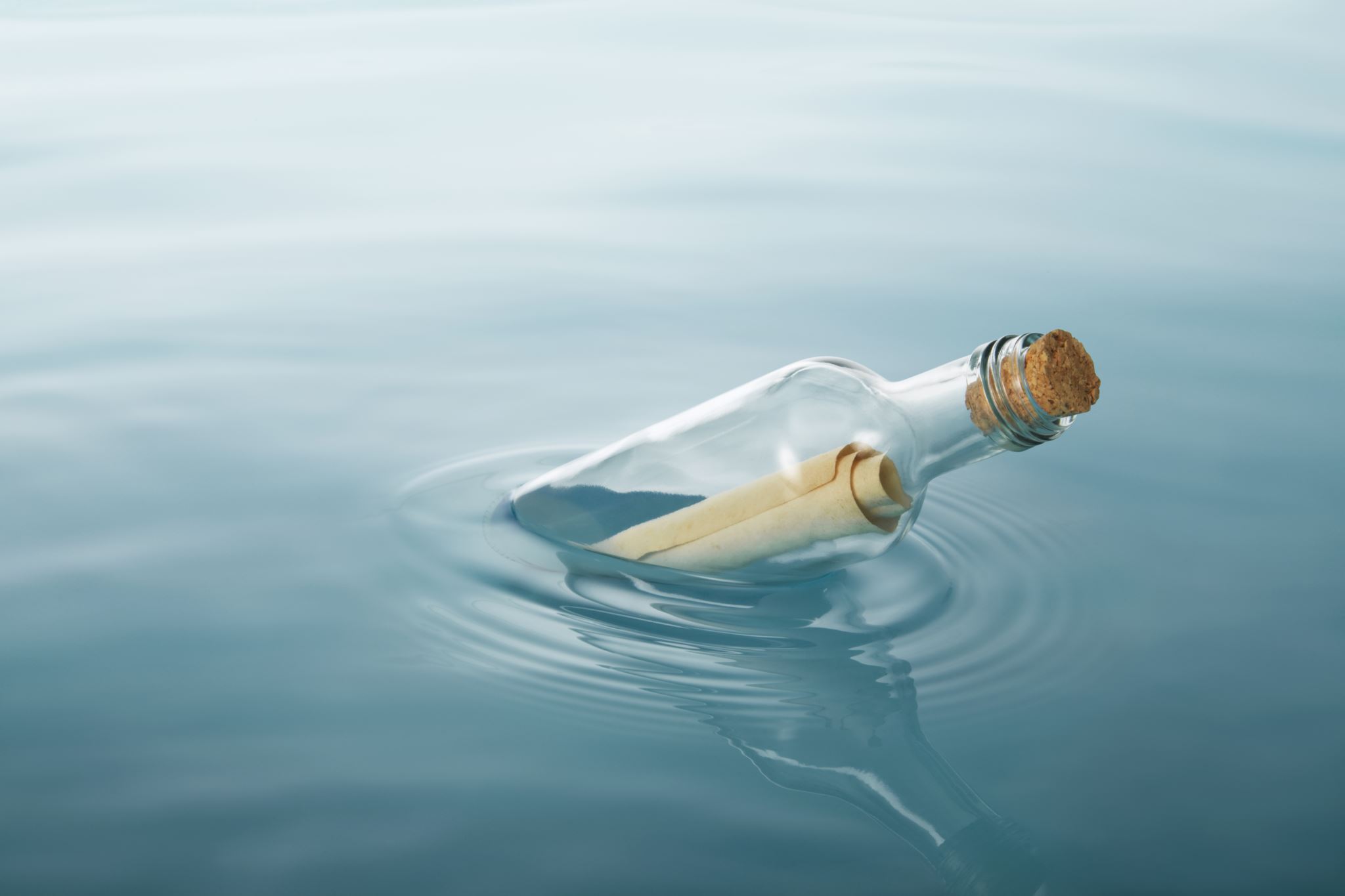 INSTRUCCIONES PARA REALIZAR TU ESPACIO DE ACTIVIDADES
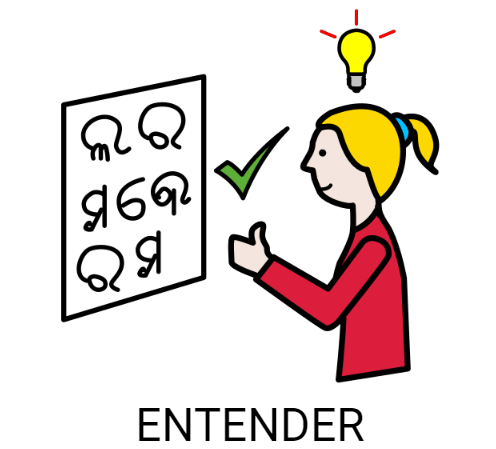 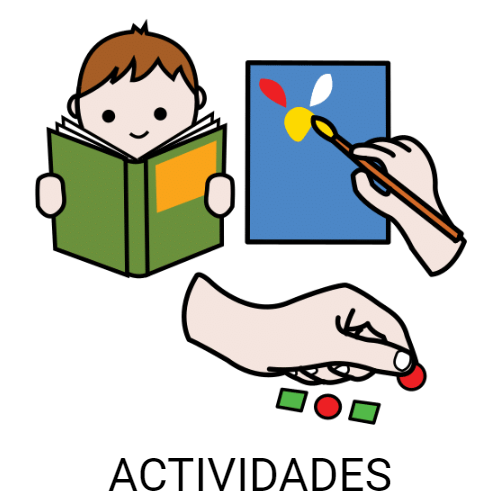 1º
LA CARTA DEL DUENDE
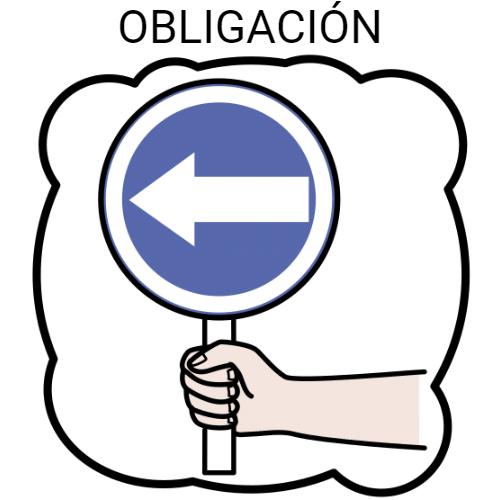 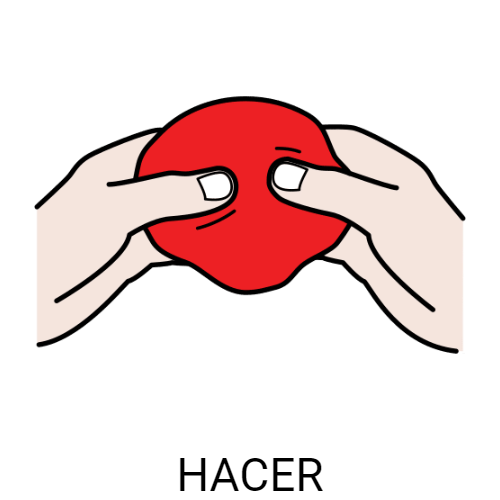 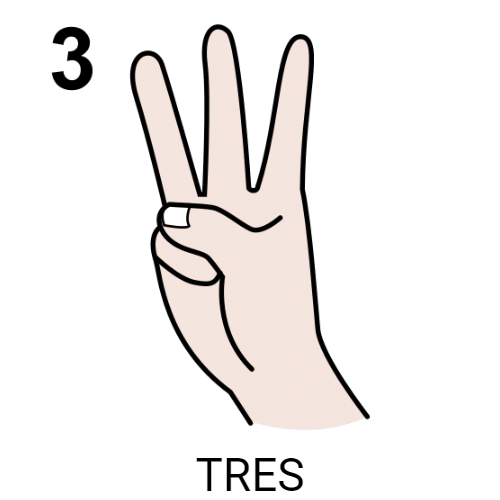 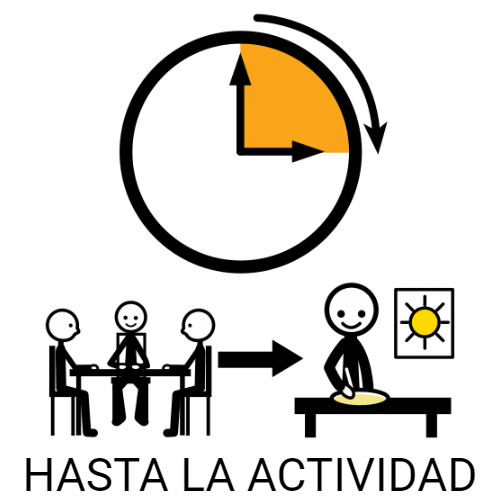 2º
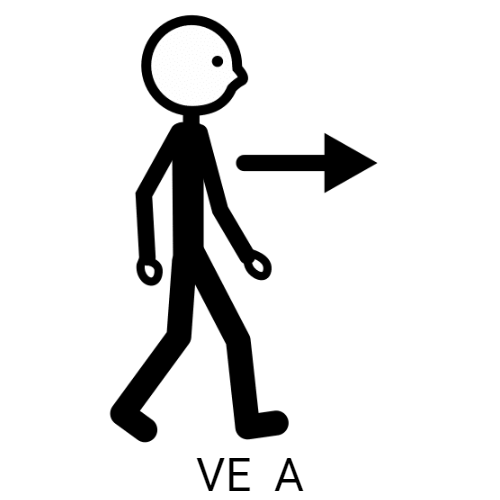 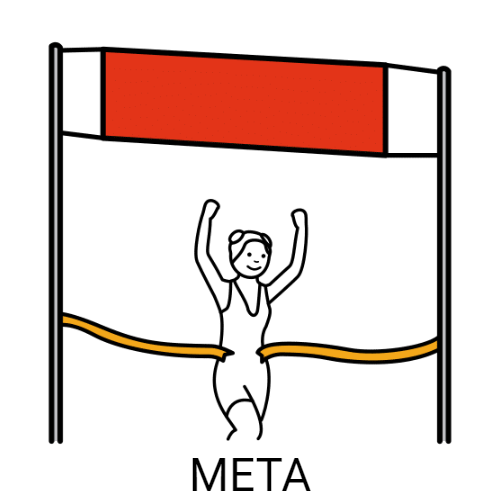 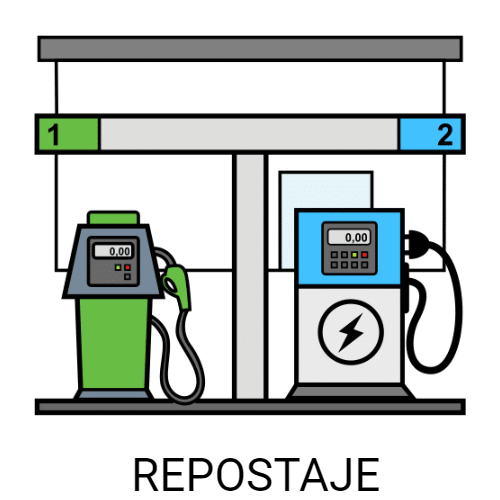 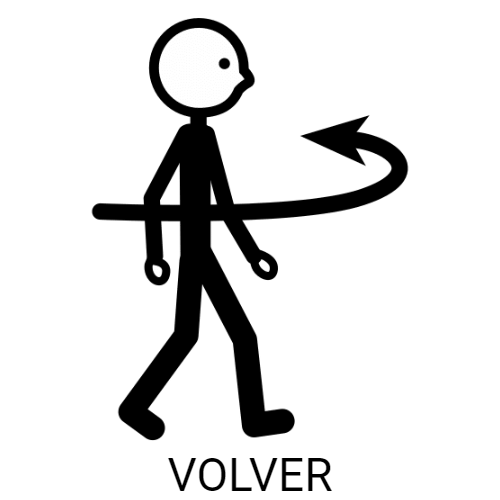 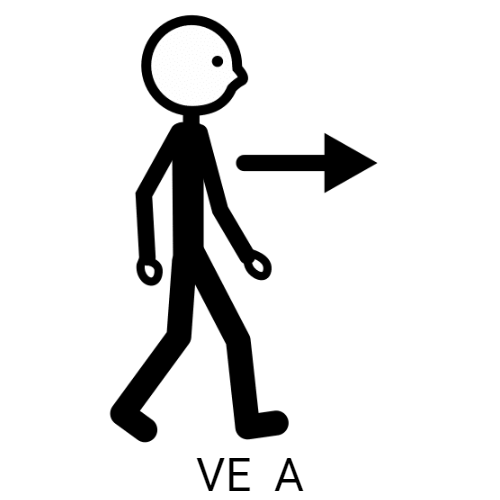 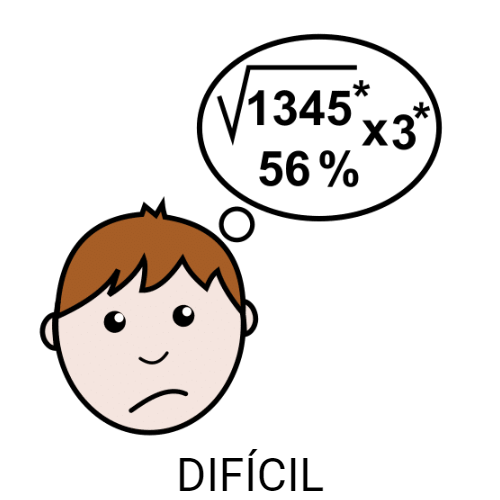 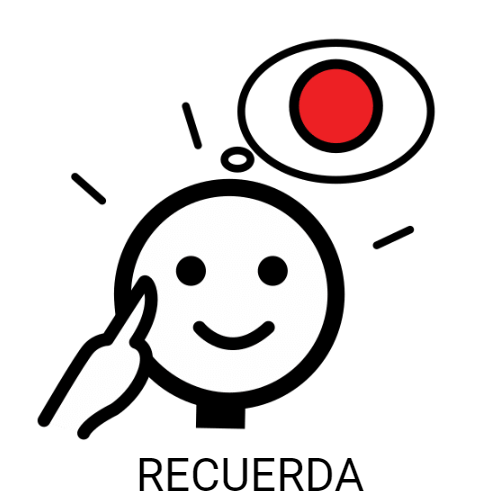 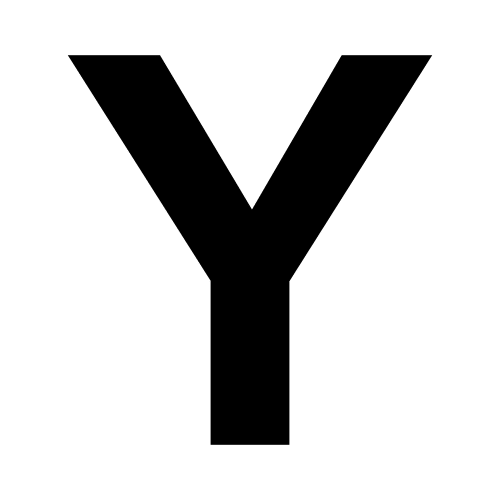 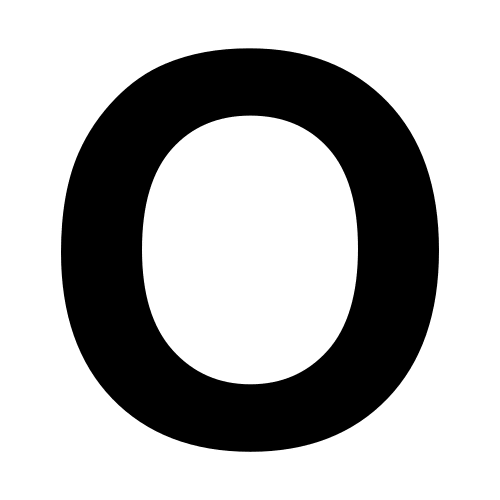 3º
Infantil 
5 años
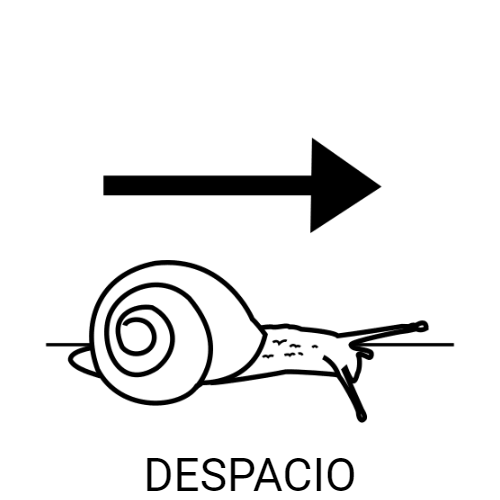 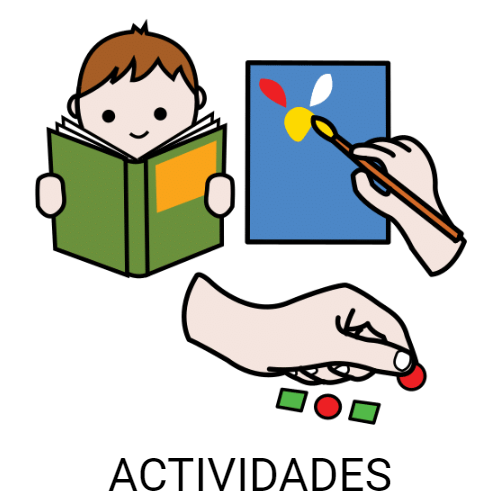 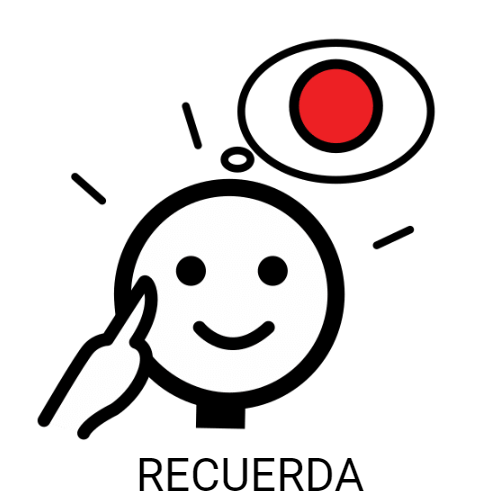 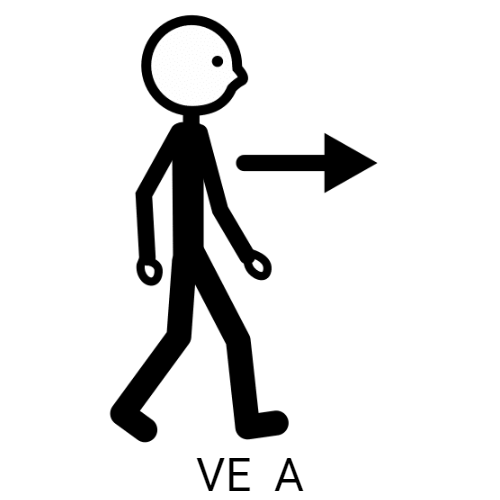 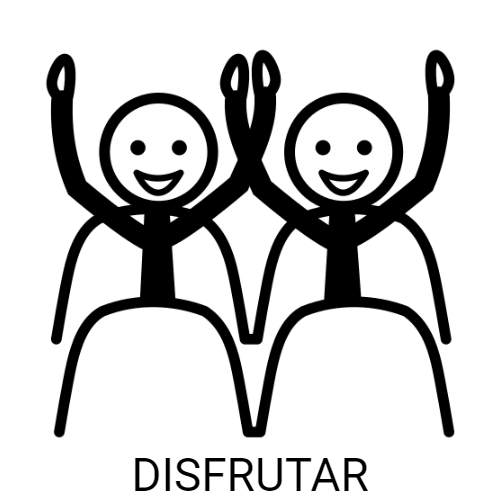 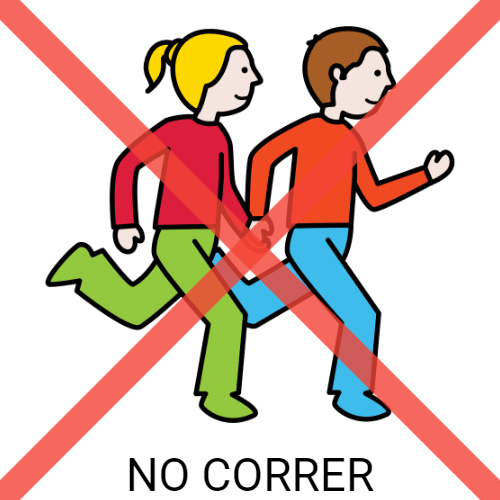 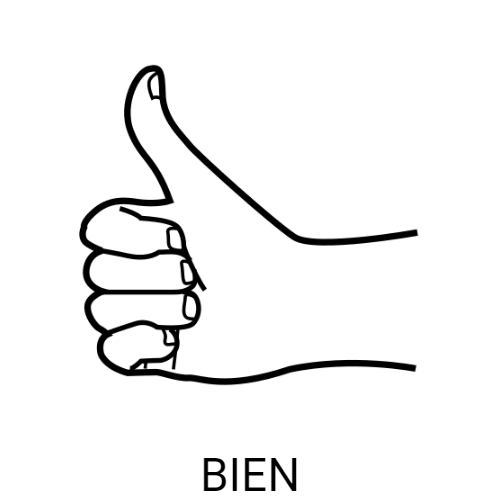 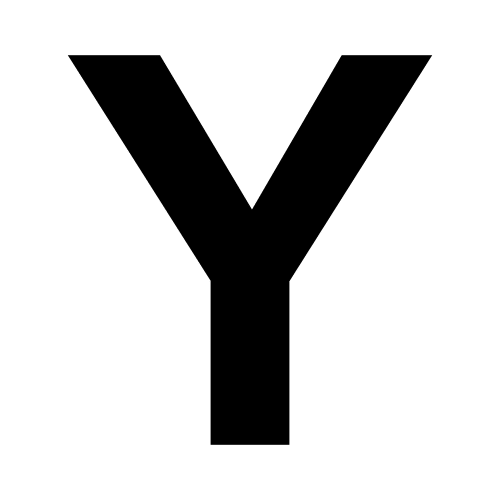 4º
Marta Luceño Sánchez